CHÀO MỪNG CÁC EMĐẾN VỚI BÀI HỌC NGÀY HÔM NAY!
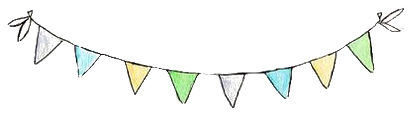 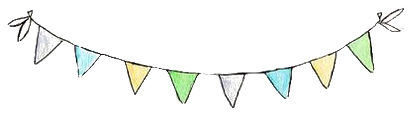 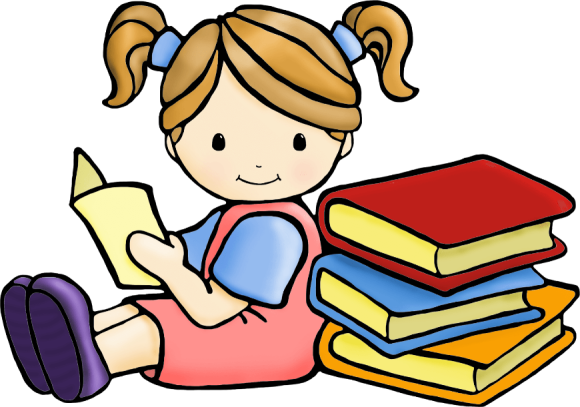 KHỞI ĐỘNG
Chơi trò chơi: Đố bạn
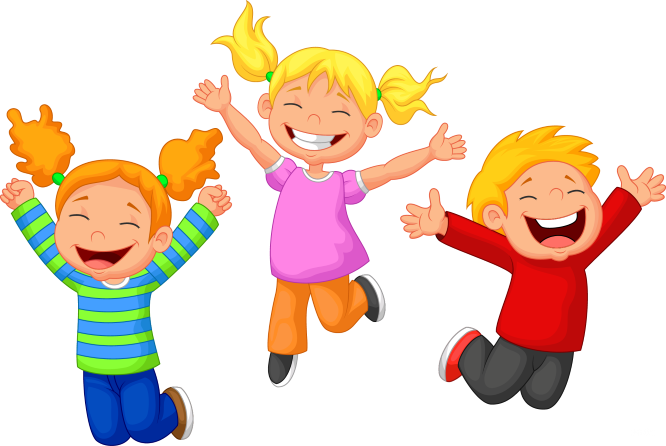 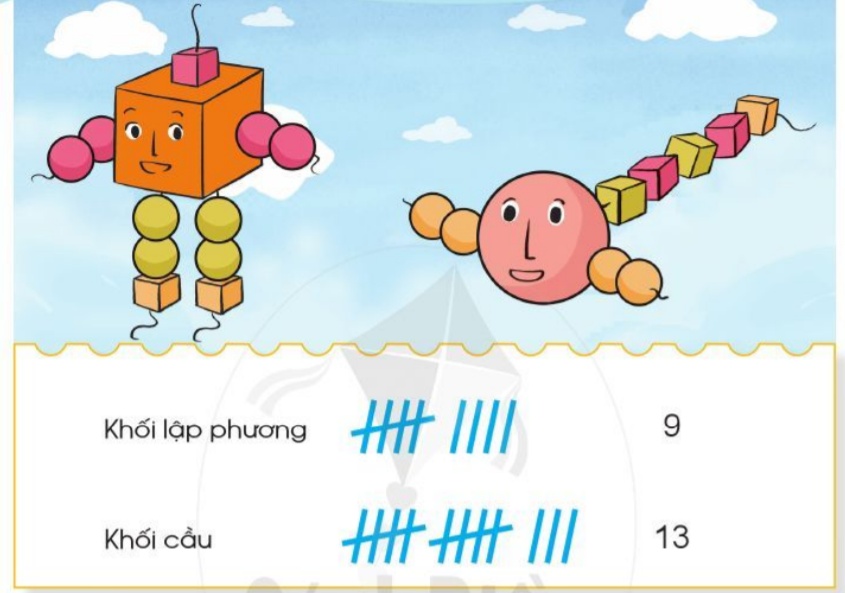 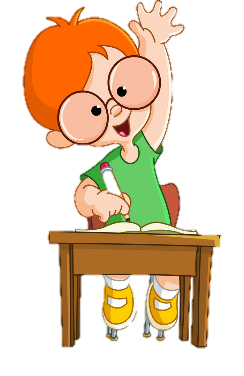 Thứ   ngày   tháng   năm
    Toán
Bài 90: Thu thập – Kiểm đếm
    ( Tiết 1)
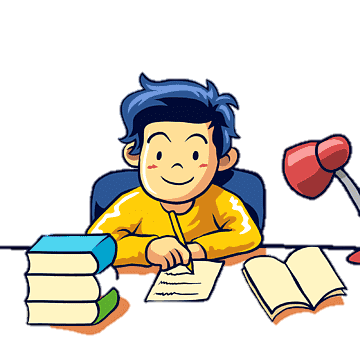 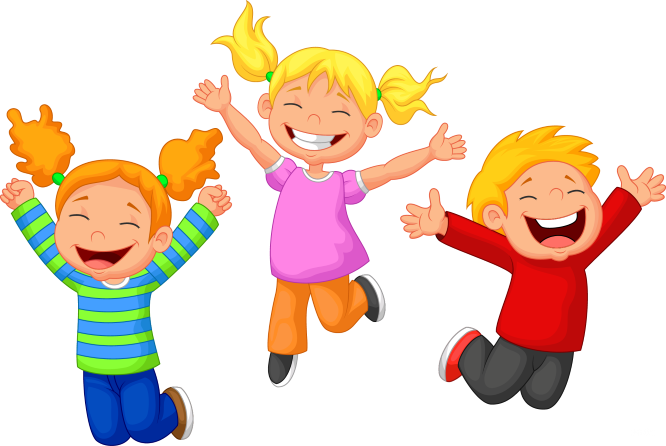 NỘI DUNG BÀI HỌC
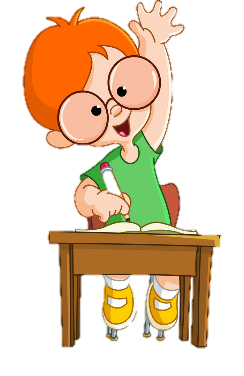 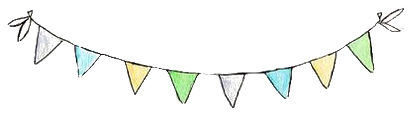 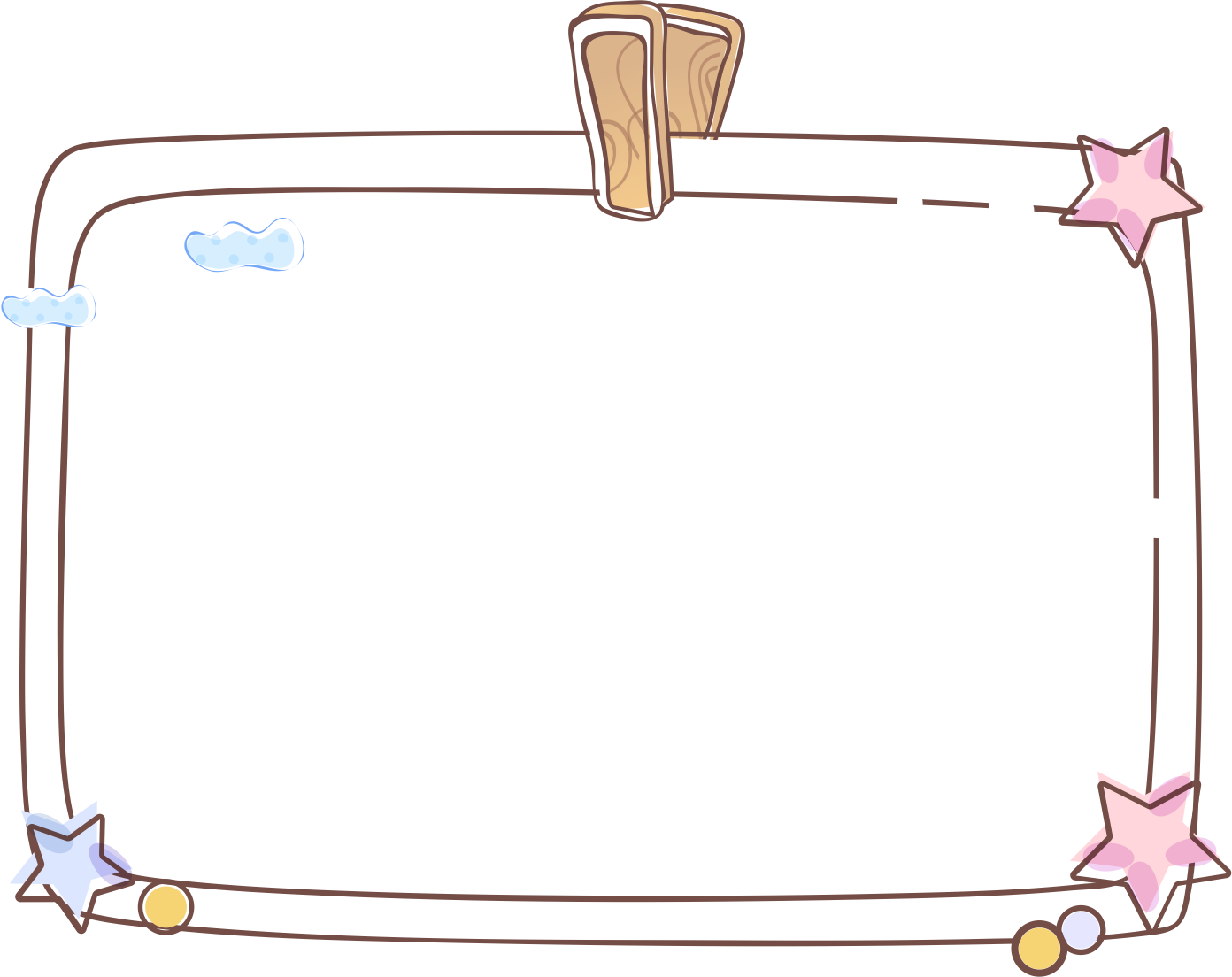 1. Giới thiệu thu thập, phân loại, kiểm đếm
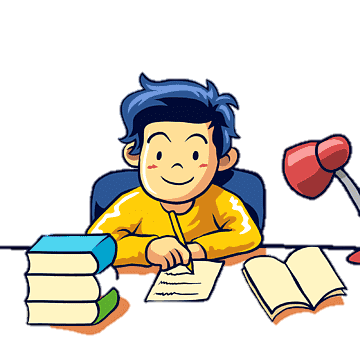 2. Luyện tập
3. Vận dụng
1. Giới thiệu thu thập, phân loại, kiểm đếm
Quan sát đếm số vạch điền vào bảng:
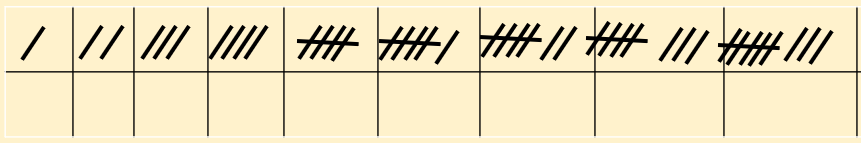 6
4
1
3
2
5
8
9
7
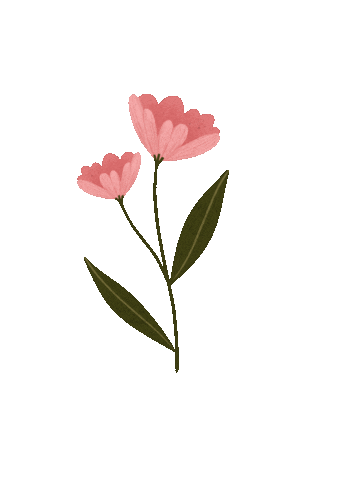 Khi kiểm đếm, mỗi đối tượng kiểm đếm được ghi bằng 1 vạch, cứ như vậy cho đến khi kiểm đếm xong.
1. Giới thiệu thu thập, phân loại, kiểm đếm
Khối lập phương
Khối cầu
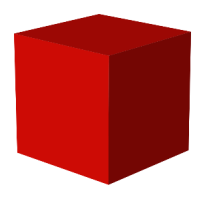 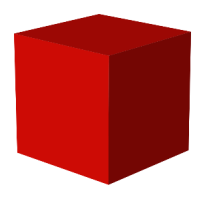 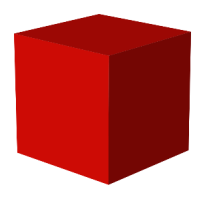 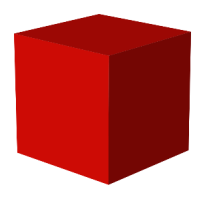 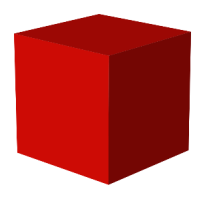 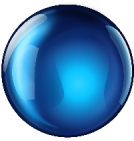 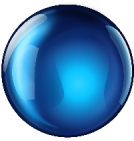 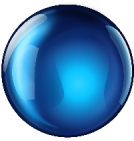 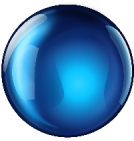 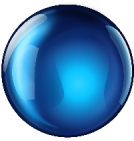 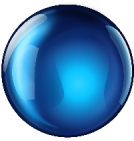 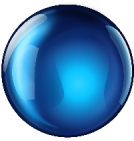 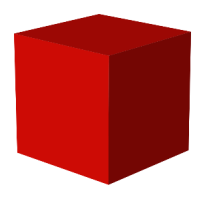 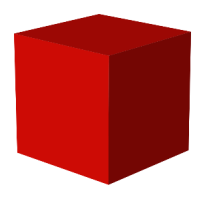 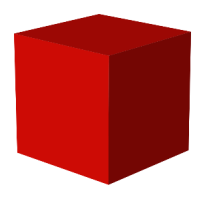 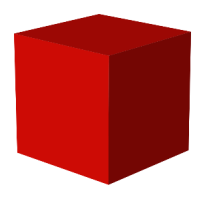 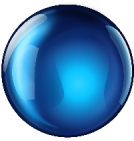 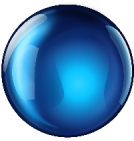 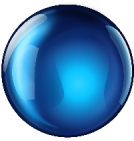 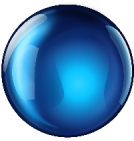 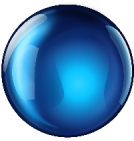 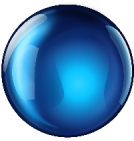 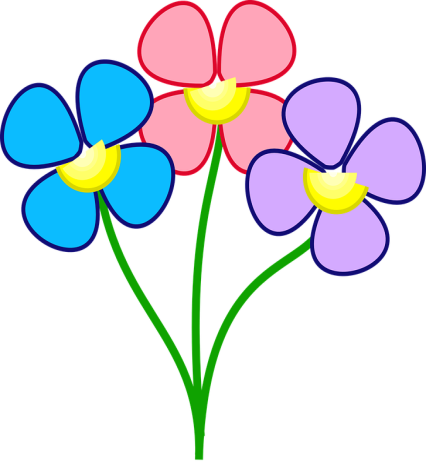 9
Số khối lập phương
Số khối cầu
13
1. Giới thiệu thu thập, phân loại, kiểm đếm
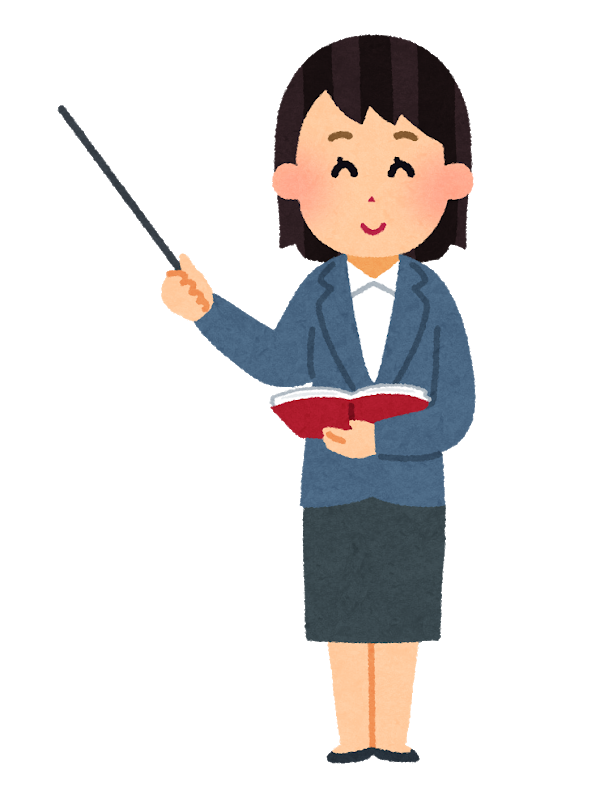 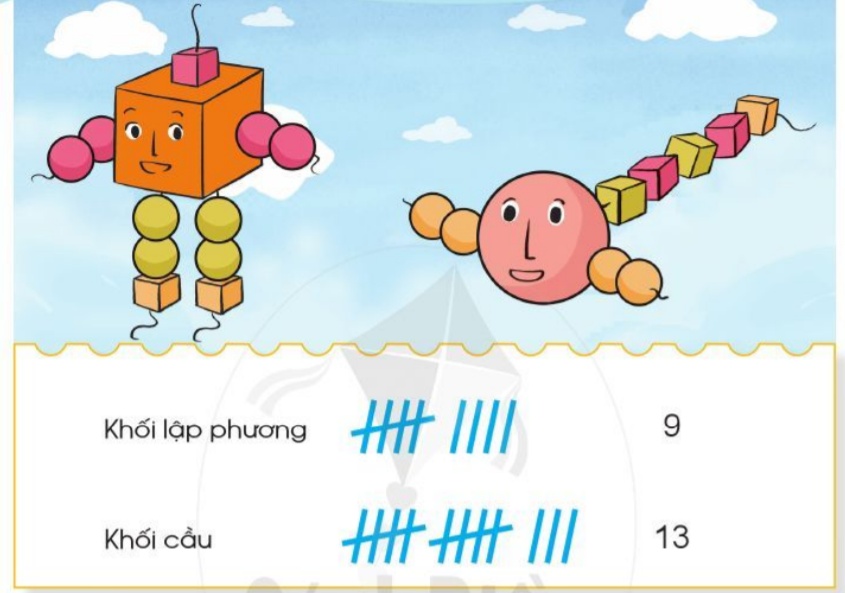 Để thuận tiện trong diễn tả ta có thể quy ước gọi:
Vạch đơn:
Vạch 5:
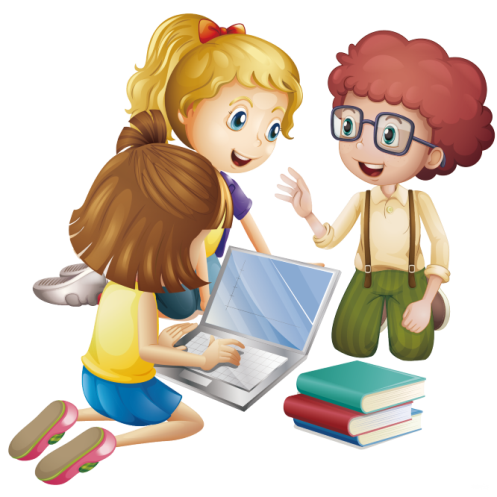 LUYỆN TẬP
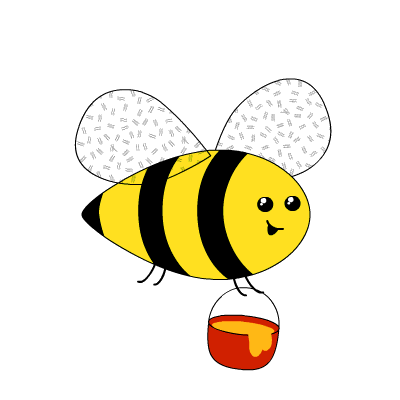 Bài 1. Số
14
7
3
?
?
?
16
?
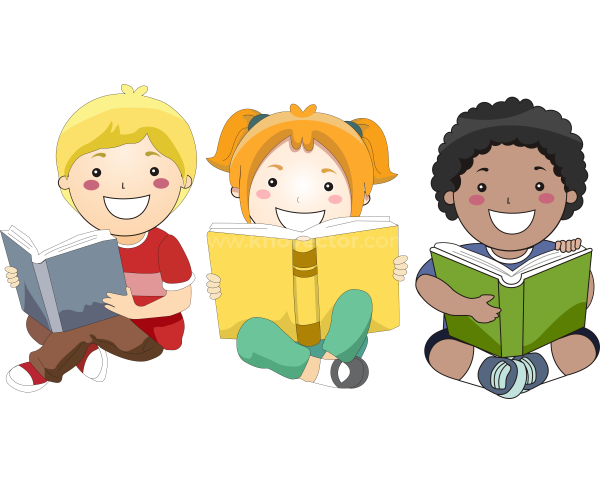 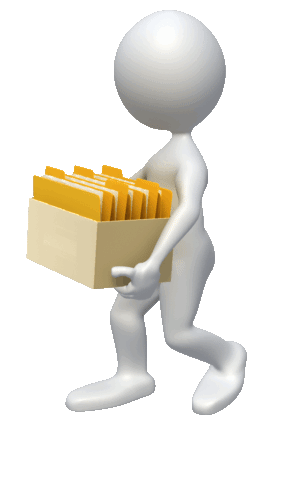 LUYỆN TẬP
Bài 2. Kiểm đếm số lượng từng loại con vật: châu chấu, chuồn chuồn, bọ rùa và ghi kết quả (theo mẫu):
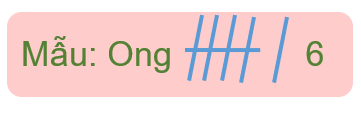 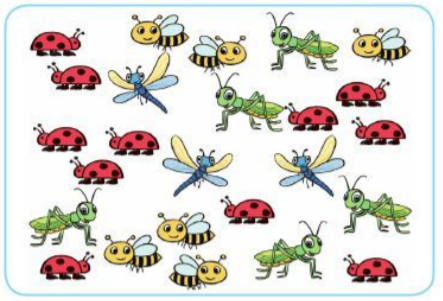 Châu chấu:
5
Chuồn chuồn:
3
11
Bọ rùa:
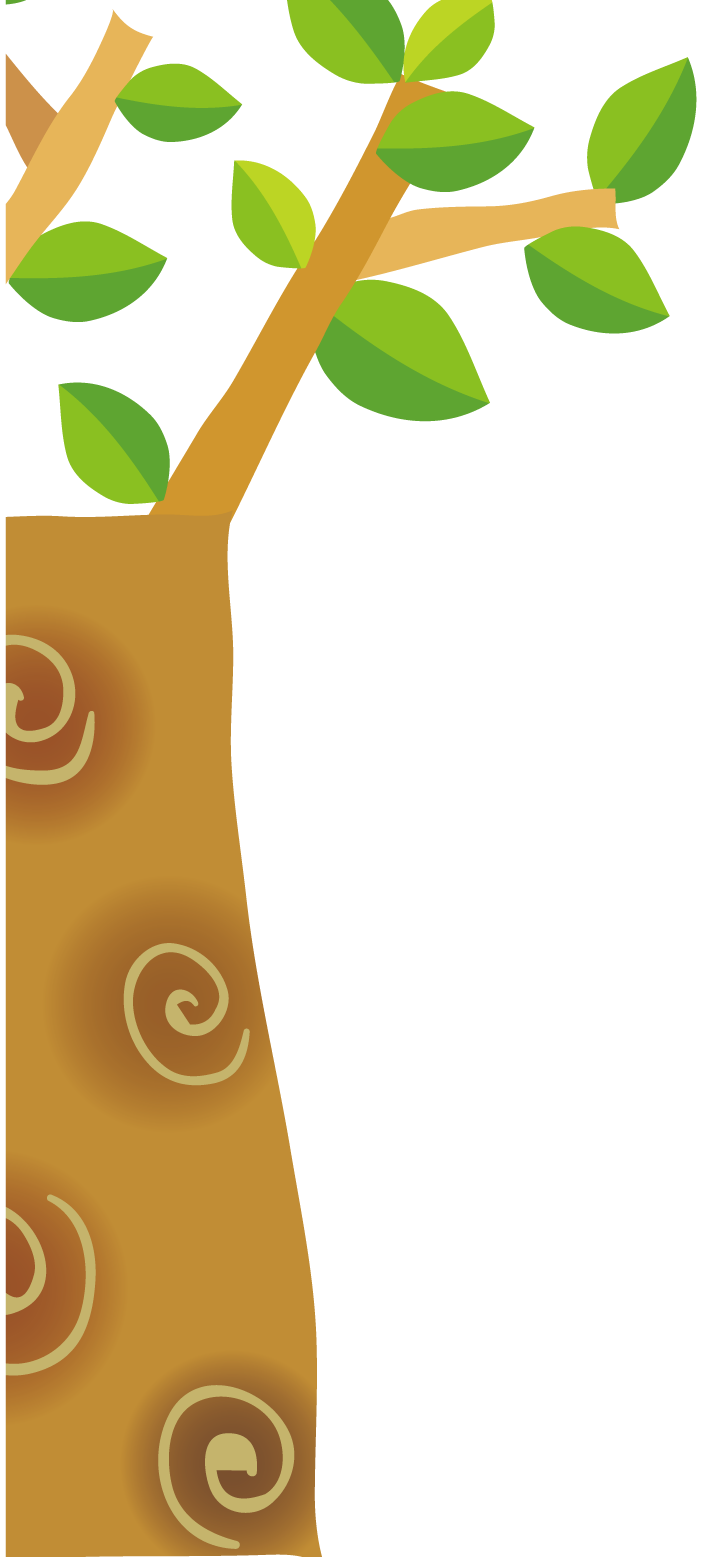 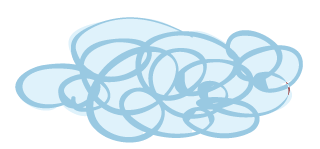 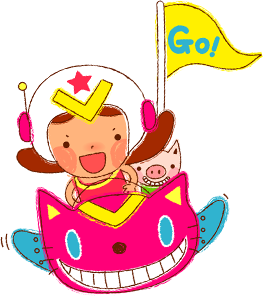 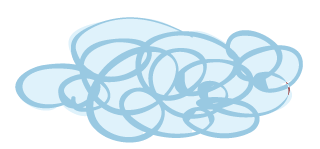 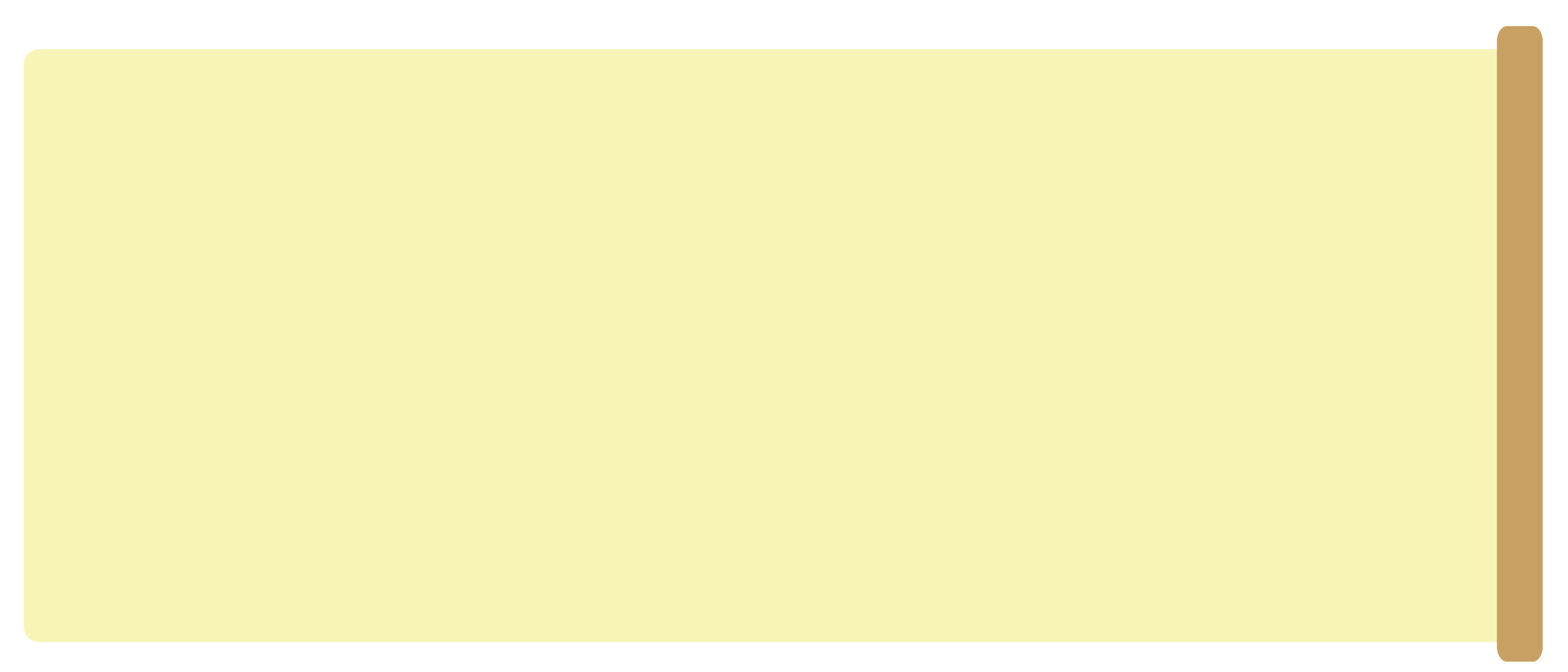 Hẹn gặp lại các em vào tiết học sau!
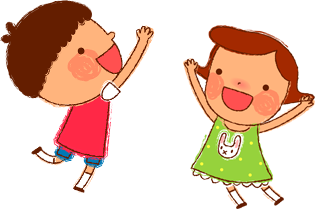